Technology Management Tools
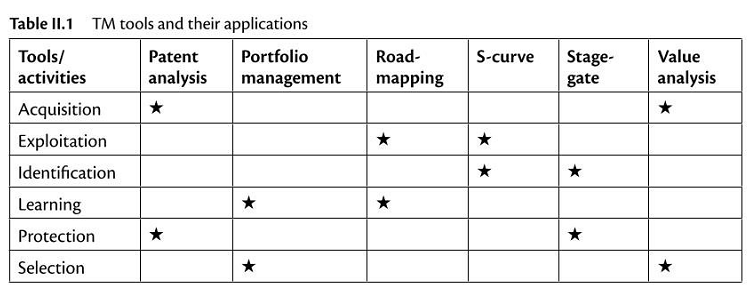 Life Cycle Theory
Abstract Entity (inputs and outputs are cognitive and mostly virtual)
The product is conceived by identified need & opportunity
Needs are translated into concept and then designs
Consider  technology that  enables reuse  or repurposing
Physical Entity (inputs and outputs are material)
Quantities of physical material are transformed to make the product
The product delivers value to the user
When value is less than cost the product is disposed
The irreversible  nature of time!
Event Progression
need
concept
design
production
use
disposal
Driving Force – Markets & Economies
Development Cycle  abstract entity
Applied Cycle  physical entity
Life Cycle of Whole Entity
Life Cycle Theory
Platform Technologies

Leveraging investment in R&D for extended product lifecycles
Standardisation and mass production
Facilitates “plug and play” modular architectures
More sophisticated modular systems enable mass customisation
applied research
innovation
pure research
development
business
incremental  domain
breakthrough  domain
platform  domain
10 + years
2 – 5 years
1 – 2 years
15 – 30 years
Life Cycle, Cash Flow & Platform Technology
Extending an existing product design extends the revenue period
Investment in design and development is carried forward
An added bonus period of profit is realizable since cost is already recovered
new product platform	new product
next product
profit curve
overall profit
SALES
introduction
maturity
decline
growth
TIME
break even, sooner
Technology S-Curve
Richard N. Foster – determined a  way of predicting discontinuity  associated with disruptive  technologies
Advancement of a new technology  may be slow in the beginning whilst  capability and competence builds
As knowledge and experience  develop the technology reaches a  breakthrough point that qualifies it  as an recognised enabler of new  greater benefits
The technology goes through rapid  advances as it matures and creates  new markets
At late stages, minor incremental  changes have limited impact on  generating revenue
Introduction of New Technologies
Technology hits it’s  effectiveness limits and declines  in revenue generation
for the specific application
Cumulative measure of
Adoption and Advancement
Technology  B
e.g. jet  aircraft
New curve may have  different profile of  advancement
Representing a different  technology with a more  advanced approach to  achieving the same or  similar benefits
Discontinuity
Technology
A
e.g. propeller  aircraft
Pioneering efforts in  engineering and development  until breakthrough is achieved
Time and Effort
Disruptive Technology
Helps create new markets by displacing existing  technology with new functions, features, efficiencies and  cost structure (valued – benefits).
Clayton M. Christensen Model
Quality
Businesses that are locked into a value network are  vulnerable to disruptive technology.
Incumbent
Due to the investment barrier associated with a new  technology survival often means focus shifts to competing  on a cost reduction basis and options become very limited  leading to the commodity corner.
Need
Disruptor	
	compact disc
	electric powered cars
	mobile phone, VOIP
	CMOS, CCD, digital imaging
	internet, ebooks
Incumbent	
cassette tape
ICE powered cars  fixed wire phone  photographic film  paperback books
Disruptor
Time
7
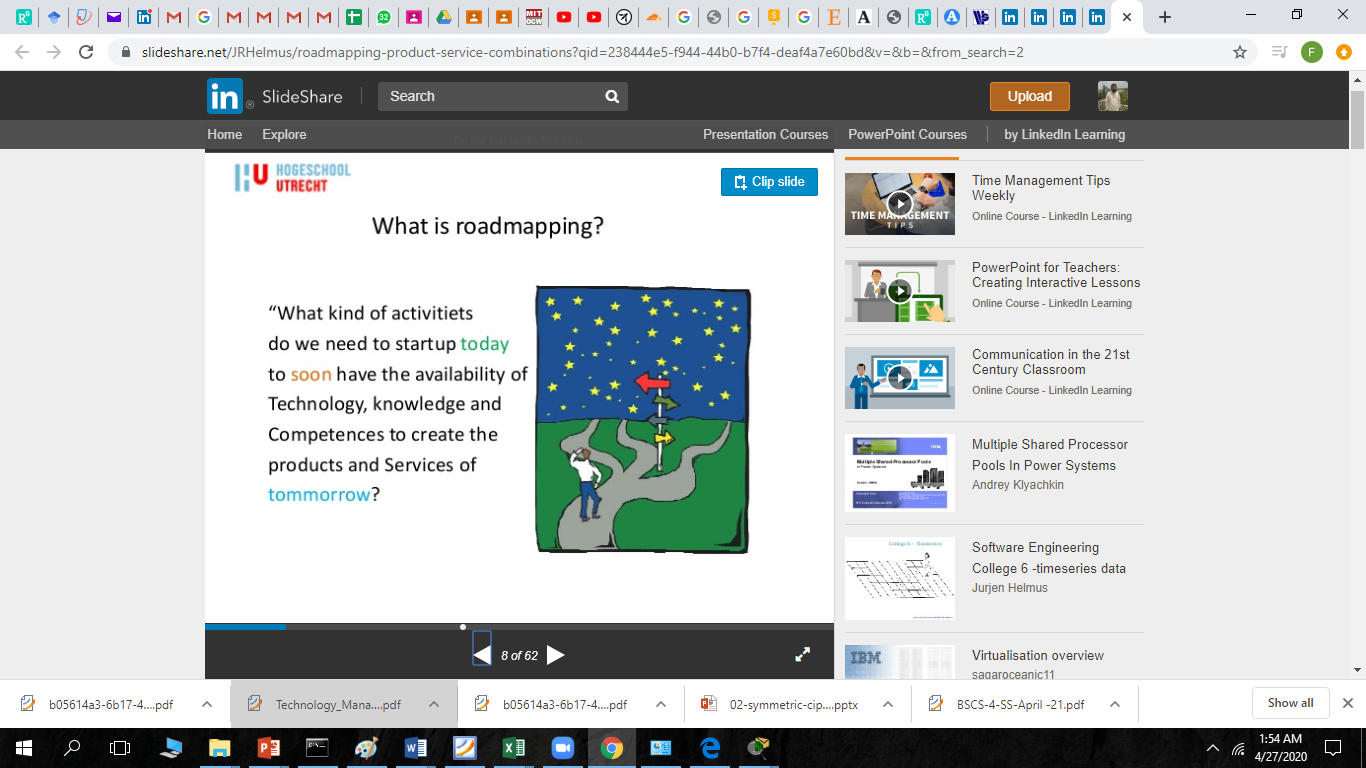 Roadmapping Process
The V - Model
Requirements  (strategy)
Market
Implementation

Market
Past
Future
Product
Product
Technology
The development funnel - screening / qualifying

Based on the V-model commonly used in systems engineering
Corporate strategy determines the context of the V model based on capabilities and risk/return
Requirements/strategies are identified and broken down to sub-set levels
Implementation solutions should be developed and iterated via “the development funnel”
The development funnel applies a stage gate process to screen and qualify the good from the bad
Roadmapping Process
Sequence of workshops
Regular workshop and review processes
Roadmaps are built up and maintained as live documents
Consolidated Roadmaps
Workshop  Business Strategy
record
Workshop  Markets
Review  via  decision  criteria
record
Workshop  Products
Review  via  decision  criteria
record
Track progress  via
Program  Stage Gates
Workshop  Technologies
Review  via  decision  criteria
J.A. Miller
10
25-May-16
Defining a Project
Aim & Objectives
Expected Outcomes
Strategy & Scope (time +budget +resources → expected outcomes)
Work Breakdown Structure (e.g. Pert Chart)
RASIC Chart (Responsible, Approvals, Support, Inform, Consult)
Milestones, Deliverables, Critical Path and Timing (Gantt Chart)
Managing Resources
Budget – track cost and measure Earned Value
Monitoring – respond as needed
Reporting
The Stage Gate Process
Preceding each stage is a point or gate review which serves as a Go/Kill and decision point.
Gate reviews are where average projects are discarded out so that resources can be allocated  to the best projects.
Ideally, troubled projects are brought to review before they are in crisis
Problems are analyzed and corrective actions are issued
Being too hasty in killing a project for purely financial reasons can wipe out potentially profitable  business opportunities
Recovery versus write off of a bad investment or overspend requires a judgment on whether a  saleable product is achievable. i.e. it may be better to accept a break even or minor loss with ROI  than get nothing from the investment.

Quality of execution, business rationale, quality of action plan
criteria
outputs
deliverables
Design Reviews versus Gate Reviews
Design/Engineering reviews assess the technical progress
Understanding requirements
Determining alternative solutions
Understanding the compromises
Determining the optimal solution
Details of how the optimal solution is to be executed
Details of any changes required to rectify an identified problem (ECR)
Details of the embodiment of the optimal solution  include design release information (ERN)
Details of the sensitivities / technical risk presented  by the design solution
Proof that the design is what was expected / intended - verification
Proof that the design meets the
customer, legal and market requirements – validation
Outputs and deliverables of design reviews are summarized
in gate reviews
Gate reviews focus more on the business metrics
Is the money spent creating value
Is the program meeting milestone and timing commitments
What are the risk priorities
Is the spend rate on track
Is the program going to be profitable
What are the appropriate next actions
Risk Management
A risk is characterised by an event or condition that, if  occurs, will have a negative impact, cause harm or a loss.

Risk is generally quantified in terms of likelihood of  occurrence and the consequences of the negative event.

Risk =	Probability	X	Consequence

Risk is inherent in all systems that are subject to the chaotic  conditions of cause and effect.

Risk is an integral part of life and evolution. Even if you’re  completely isolated from the world you yourself are a  system of interconnecting subsystems, functions and  processes… any of which could behave unexpectedly.
Risk Management
The complete consideration of risk  takes into account:
Hazard or  Threat
Likelihood (l)
Outcome	(o)
Utility or significance (u)
Cause scenarios (c)
Scope or extent of exposure (p)
At Risk
Exposure:  population,  property,  environment
Vulnerability
Risk ≡ {(li,oi,ui,ci,pi),…, (ln,on,un,cn,pn)}
Reliability Engineering
Bathtub Curve
Infant mortality period:
characterised by an initially high failure rate which  decreases rapidly
failures are due primarily to poor manufacturing techniques  and quality control
Infant  mortality
Useful life
Wear out
Failure Rate
Useful life period:
characterised by a nearly level failure rate
failures are random and are due primarily  to inadequate design
Wear out period:
time
characterised by an increasing failure rate
failures are due to natural aging, sometimes  poor maintenance
Simple Break Even Analysis
Recap… simple break even analysis is intended to find the volume of saleable units that are needed to achieve to  recovery of an investment required to make the units in-house as compared to purchasing (outsourced).
Selling Price (P) … determined by market supply and demand
Quantity (Q) is the volume of units sold
Fixed Cost (FC) is generally associated with the capital  cost or investment in development and production  capacity such as manufacturing infrastructure/assets
Variable Cost (VC) is the cost associated with  each unit produced, usually consists of the
cost of labour, materials and consumed resources
Total Cost (TC) = FC + VC
Total Revenue (TR) is the income from sales (P x Q )
Break Even Point (BEP) is the point where revenue matches  the total cost… beyond which a profit will be realised
Because there is no profit ($0) at the break-even point, TR − TC = 0,  and then P × Q − ( FC + VC × Q ) = 0. Therefore, Q = FC / ( P − VC )
However, it may be more useful to know the quantity necessary  to generate a desired level of profit (Z).
TR − TC = Z
P × Q − ( FC + VC × Q ) = Z
$
Profit
TR
TC
Loss
BEP
VC
FC
Q
Then …	Q = ( FC + Z ) ÷ ( P − VC )
Decision Trees
How to…
List options (include all possible action alternatives!)
List uncertain events (mutually exclusive and collectively exhaustive)
Construct a decision tree along a time line
decision nodes
(list of choices)
event nodes
(list of events)
Evaluate endpoints (outcomes for each end branch)
Assess event probabilities
“Expect-out and Fold Back” = Backwards Induction
Do sensitivity analysis on variables

Consider what the result means in context of the bigger picture decision making?
… are you backing the right horse?
Decision Trees - Example
A high technology business is in the midst of developing a diversification strategy to broaden it’s  market share and build greater scope in the product portfolio. A decision must be made on whether  to make or buy the product of their newly developed technology.	The choices and probabilistic  outcomes have been mapped as described in the decision tree below… Which is the best option?
0.4
Exceed target volume
Expected Return
$  10,700,000

$	7,400,000

$	1,104,000

-$	7,000,000
4,280,000
* 0.4 =
0.3
$	6,020,800
Achieve target volume
2,220,000
* 0.3 =
Outsource
1
0.2
Less than target volume
220,800
* 0.2 =
0.1
Program failure
-	700,000
 	6,020,800
* 0.1 =
0.5
Exceed target volume
Expected Return
Expected Return
0.2
$	7,490,000
Achieve target volume
$	7,490,000
In-house
0.2
1
Less than target volume
0.1
Program failure
-$   11,500,000   * 0.1 =   -	1,150,000 
 	7,490,000
$
-
Do nothing
Decision Trees – your turn…
0.4
Exceed target volume
Expected Return
0.3
$ 1,505,200
Achieve target volume
Outsource
0.2
Less than target volume
0.1
Program failure
0.5
Exceed target volume
Expected Return
Expected Return
$ 1,530,000
0.3
Achieve target volume
$ 1,530,000
In-house
0.1
Less than target volume
0.1
Program failure
Do nothing
25-May-16